Ayer Master Plan Mission Statement
Ayer’s place as the “Great Junction” endows the community with its heritage, people, businesses, neighborhoods, natural and cultural resources.  These assets provide the framework for Ayer to Be a diverse and inclusive community welcoming people to live, learn, work, and connect.
Town of Ayer Population Growth 2010-2020
What Qualifies as Low Income?
Federal Poverty Rate 					$14,580
Massachusetts Extremely Low-Income Rate	$26,400

Ayer/Boston-Cambridge-Quincy Income Rates
Extremely Low-Income Rate				$31,150
Low-Income Rate						$51,950
Moderate-Income Rate					$82,950
Ayer Household Income
13.6% of Ayer Seniors (65 and older) are at or below the Federal Poverty Level
Housing Stock Comparison by Type
    Ayer, Groton, Harvard, Littleton & Shirley
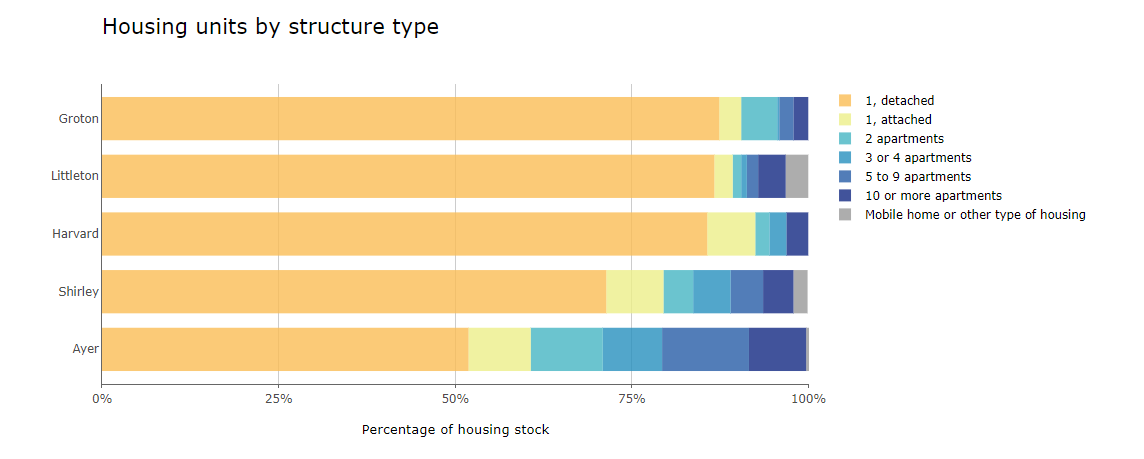 Mass Housing Partnership DataTown
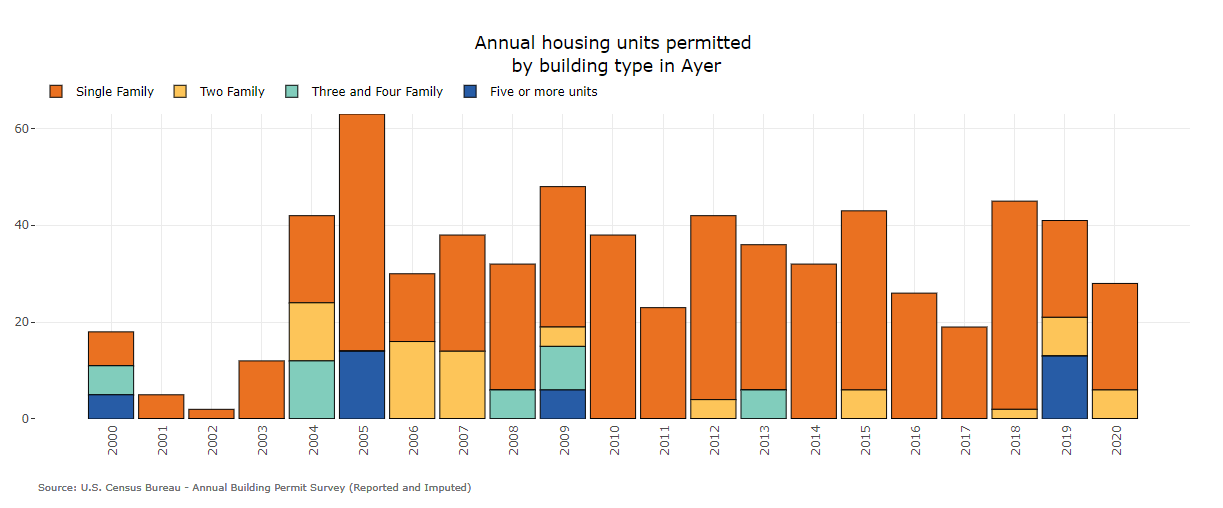 Mass Housing Partnership DataTown
The Importance of Housing Diversity

A wide variety of housing types enables people of different means and at different stages of life to have viable housing options within a community.
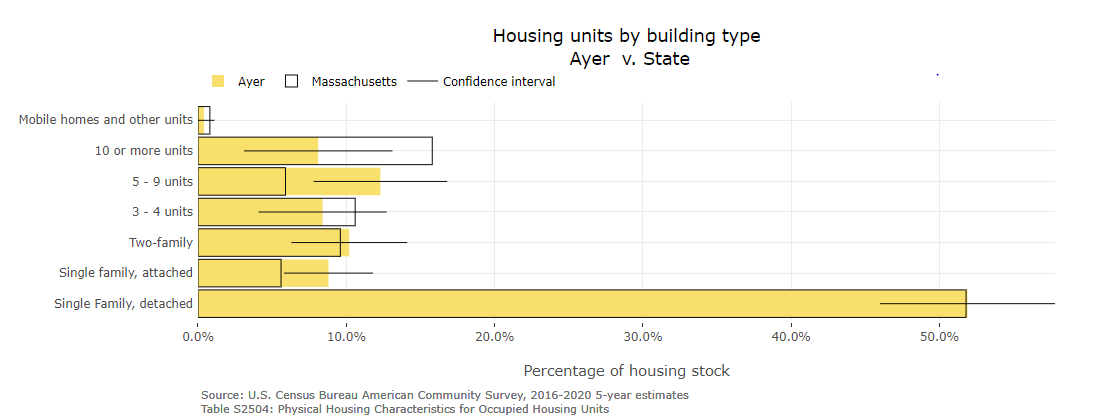 Mass Housing Partnership DataTown